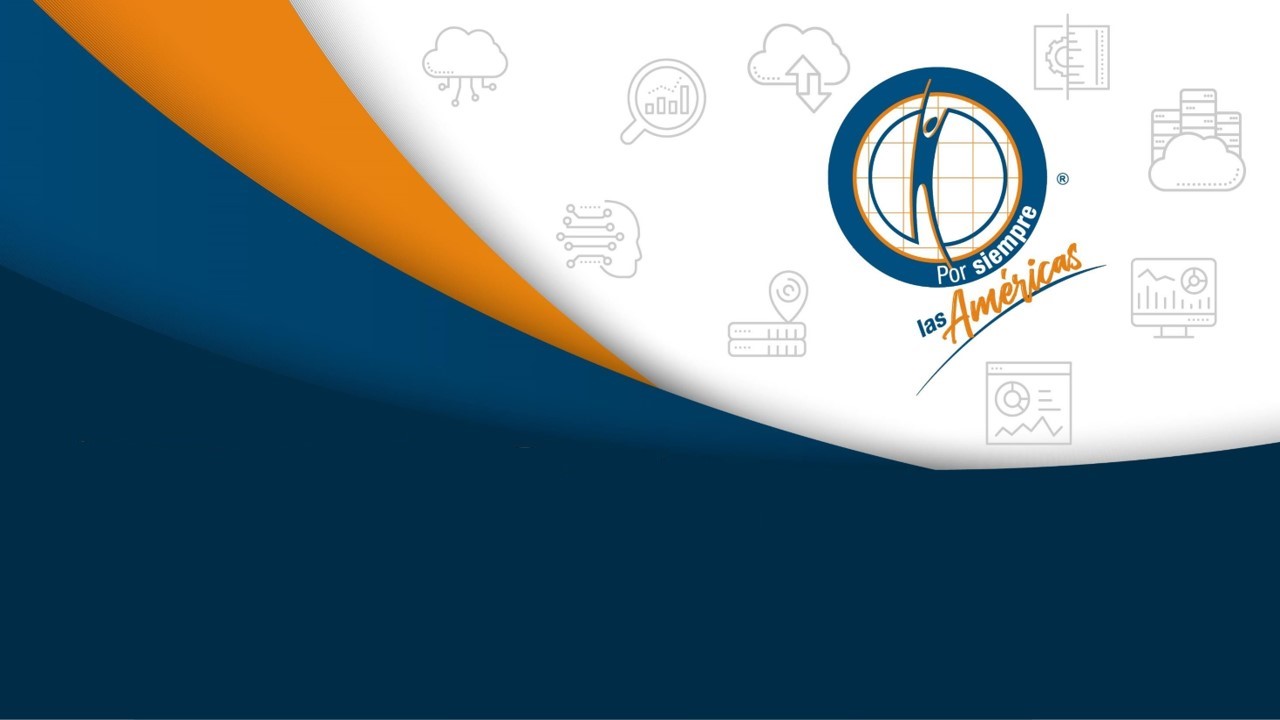 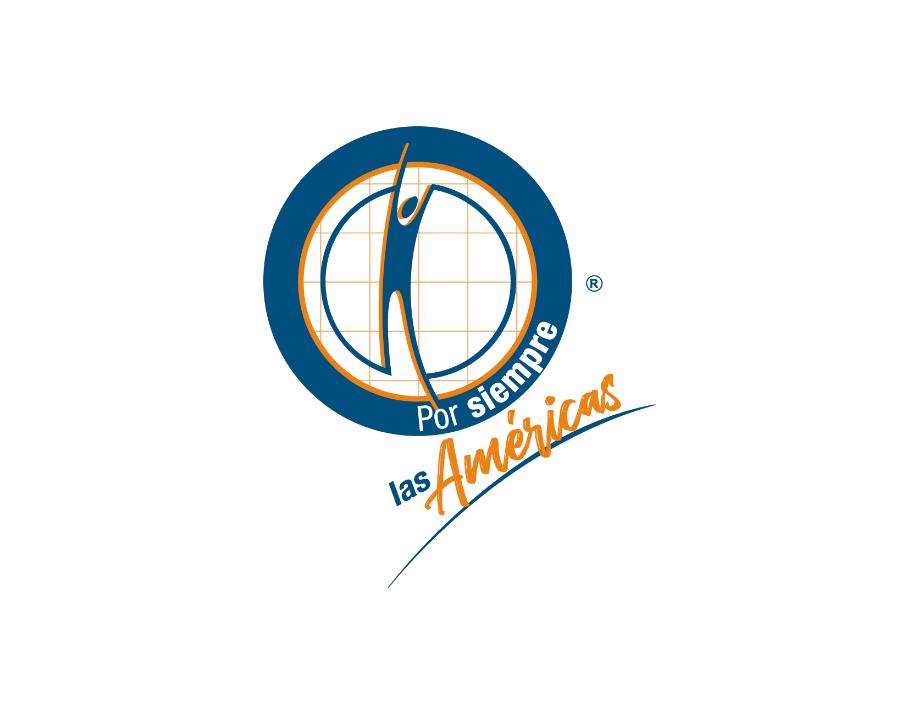 NUEVAS ADQUISICIONES
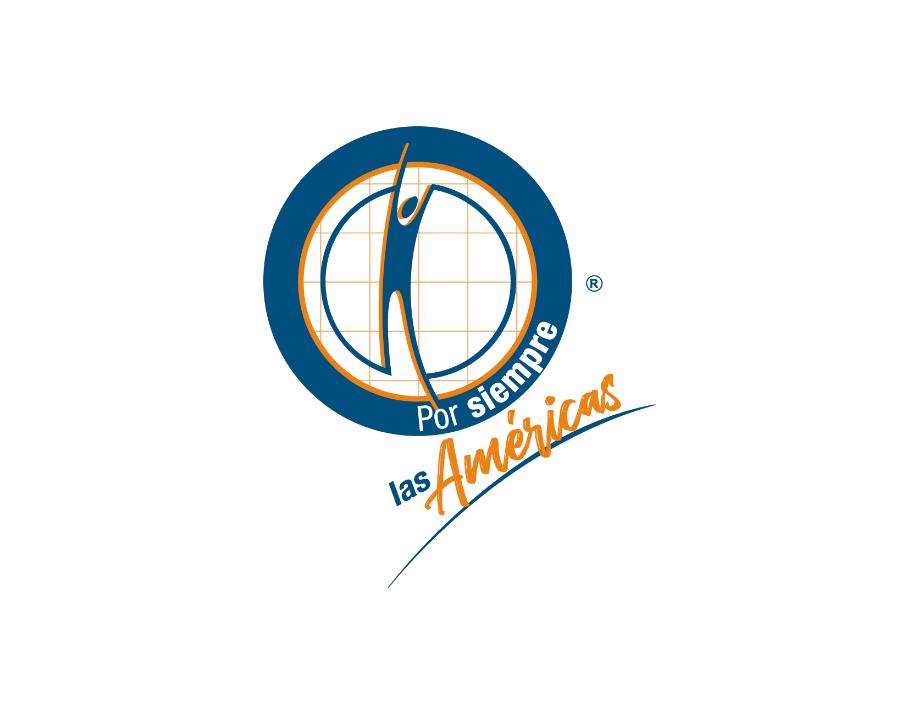 Las siguientes adquisiciones pueden ser consultadas en la sede Medellín y Pereira
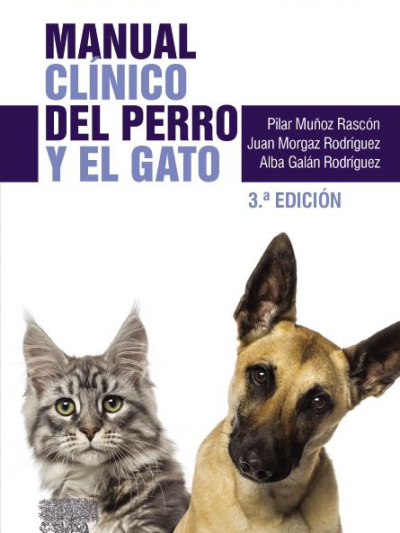 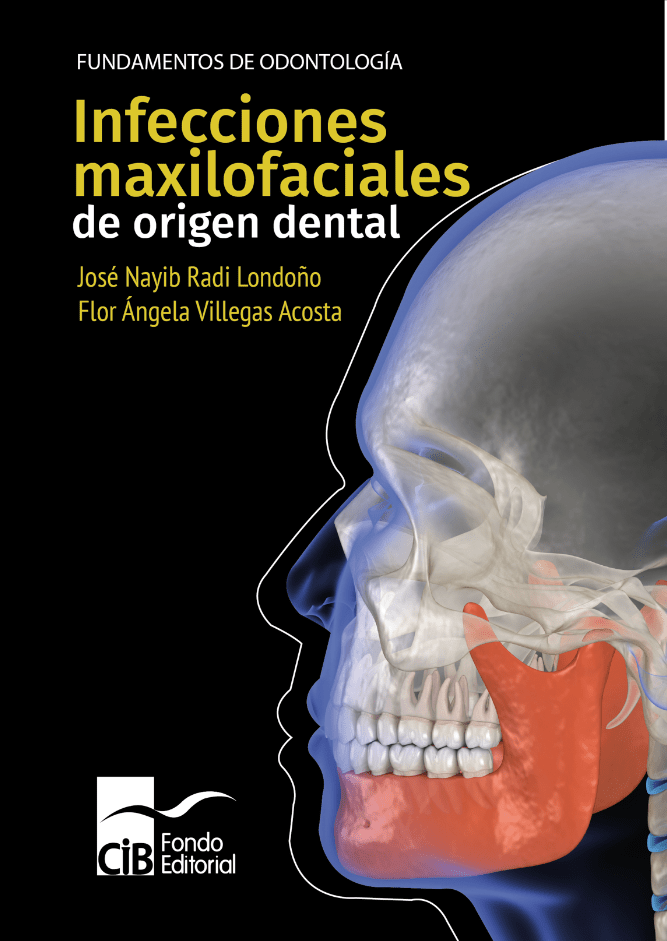 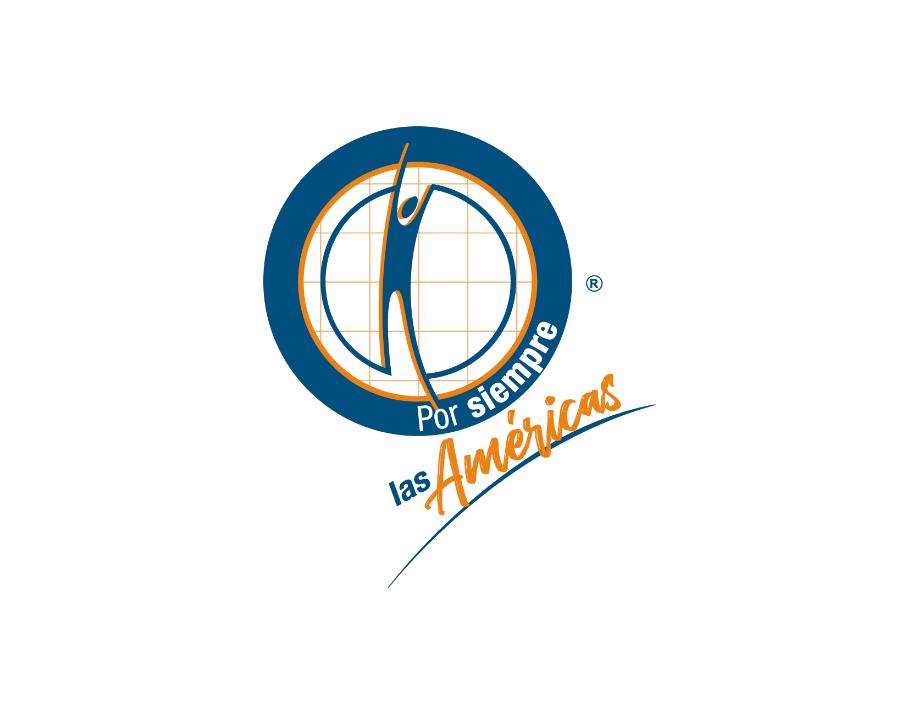 Las siguientes adquisiciones pueden ser consultadas en la sede Medellín y Pereira
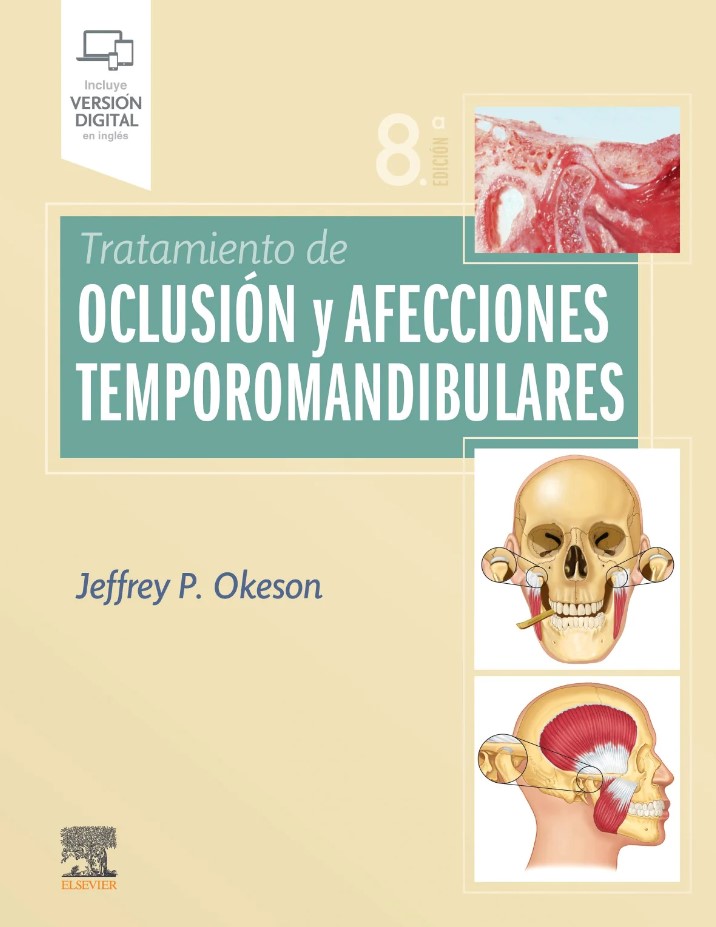 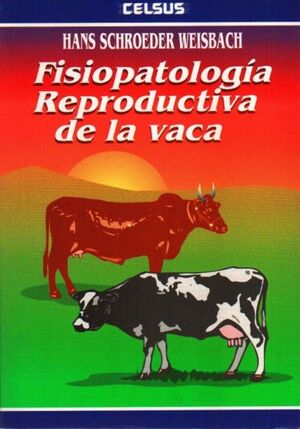 Las siguientes adquisiciones pueden ser consultadas en la sede Medellín y Pereira
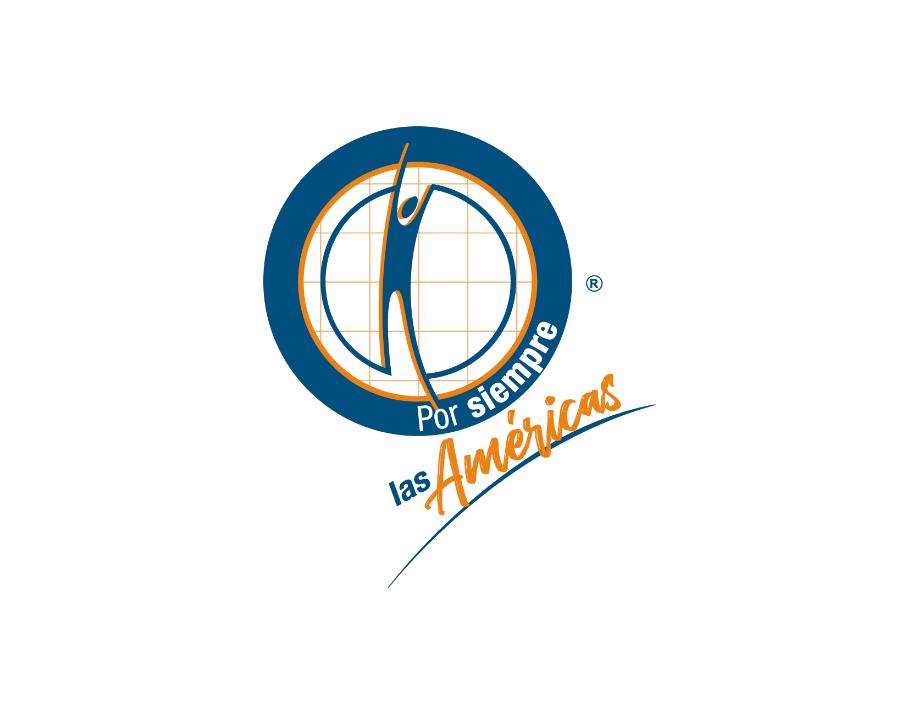 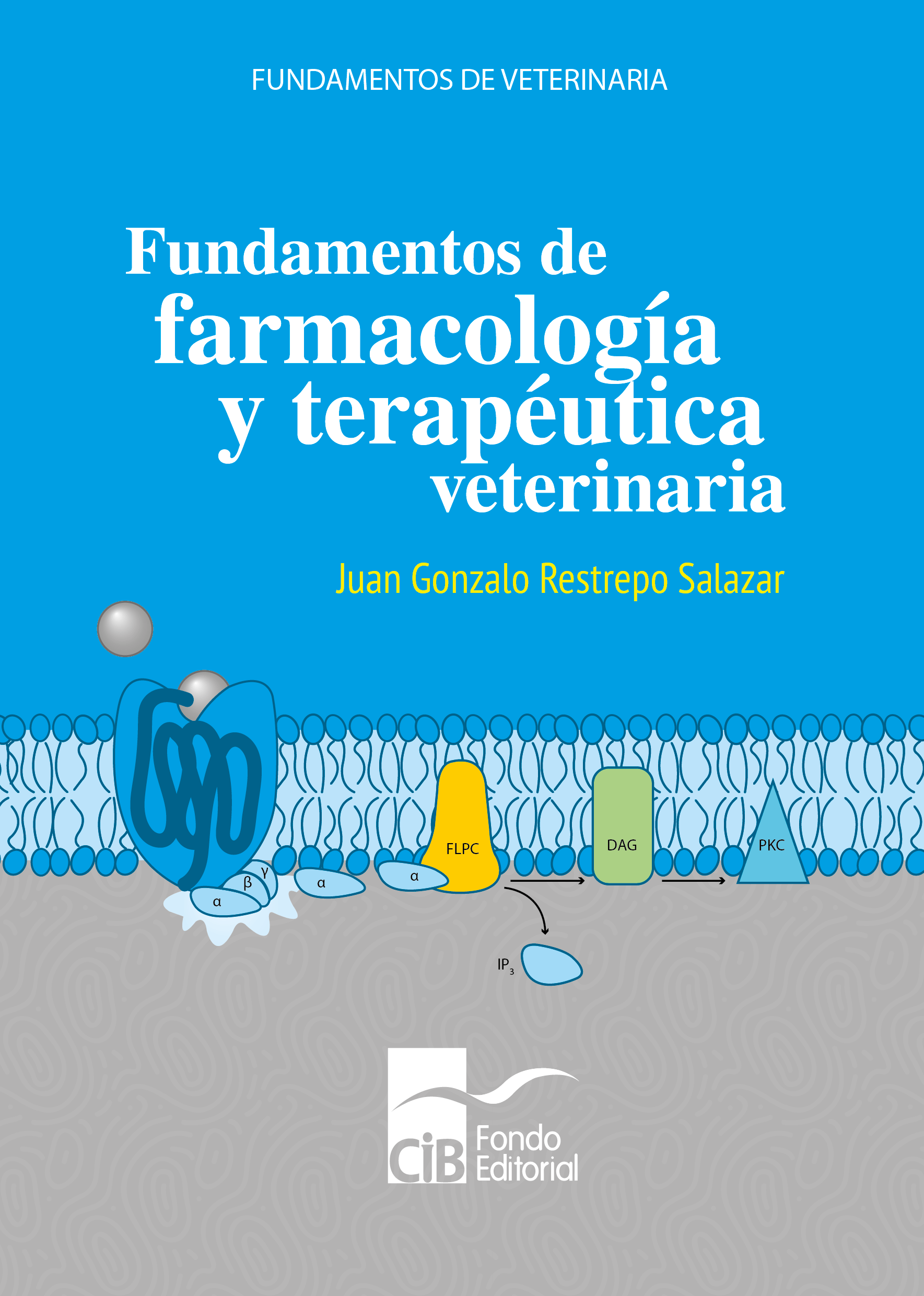 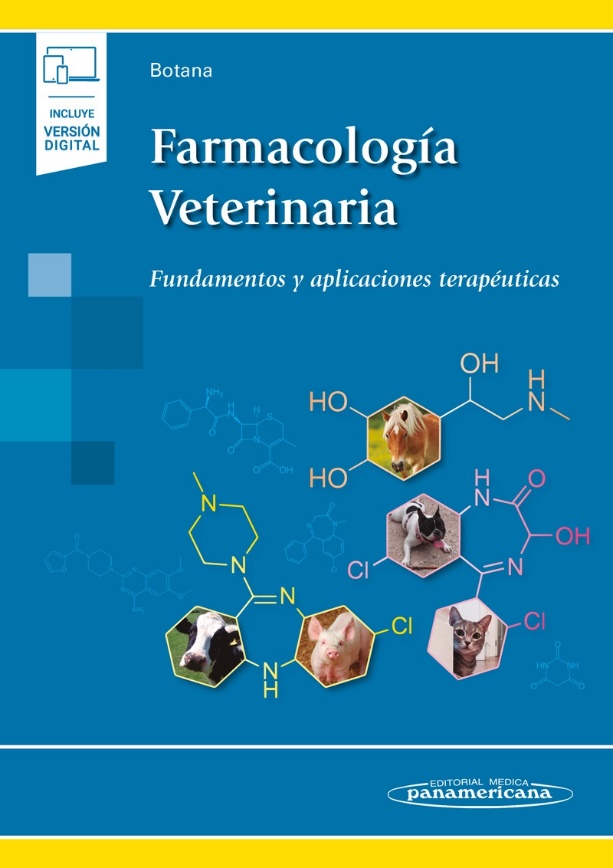 Las siguientes adquisiciones pueden ser consultadas en la sede Medellín y Pereira
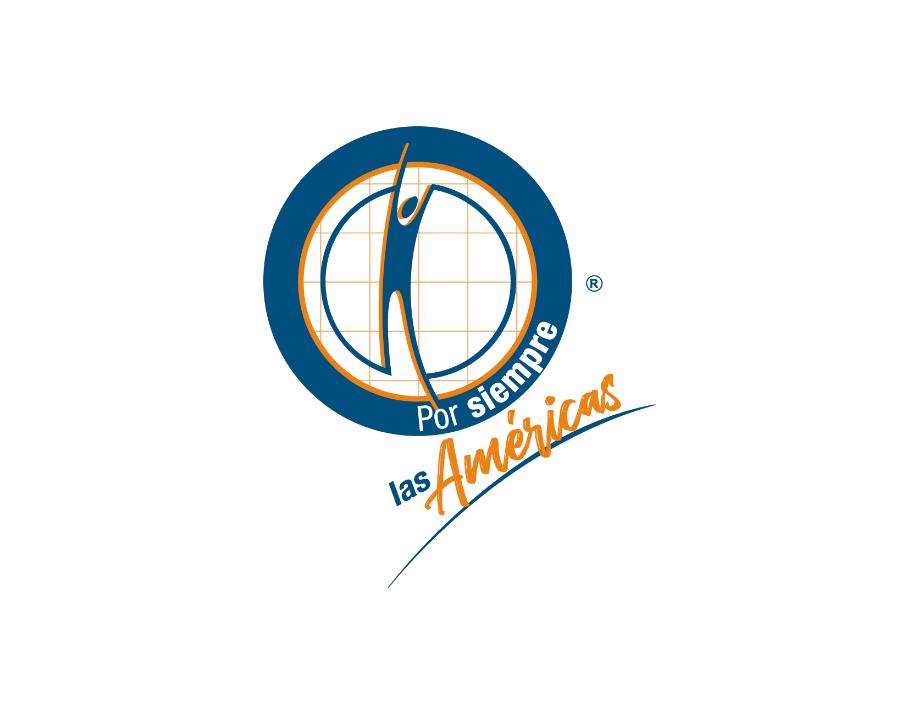 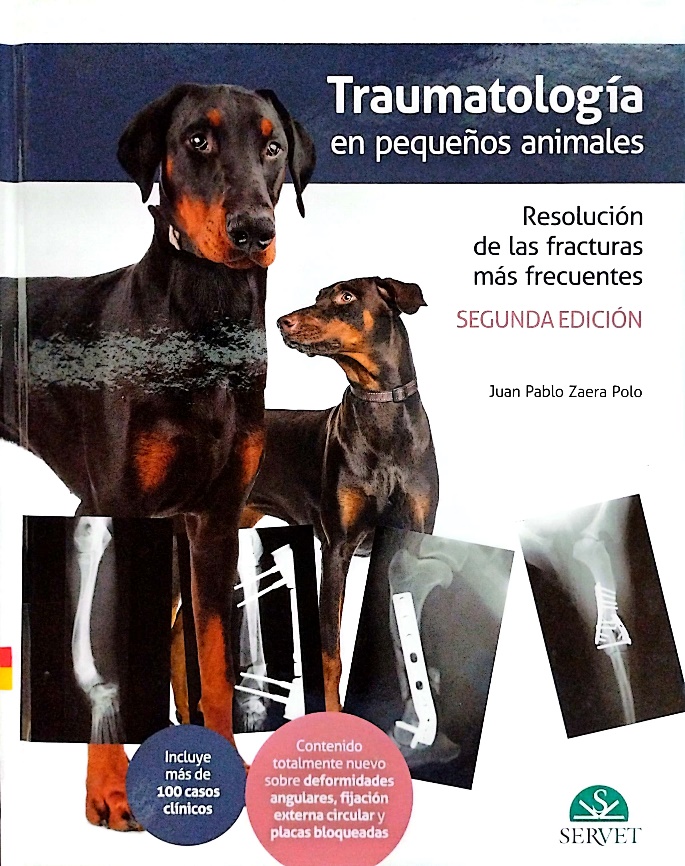 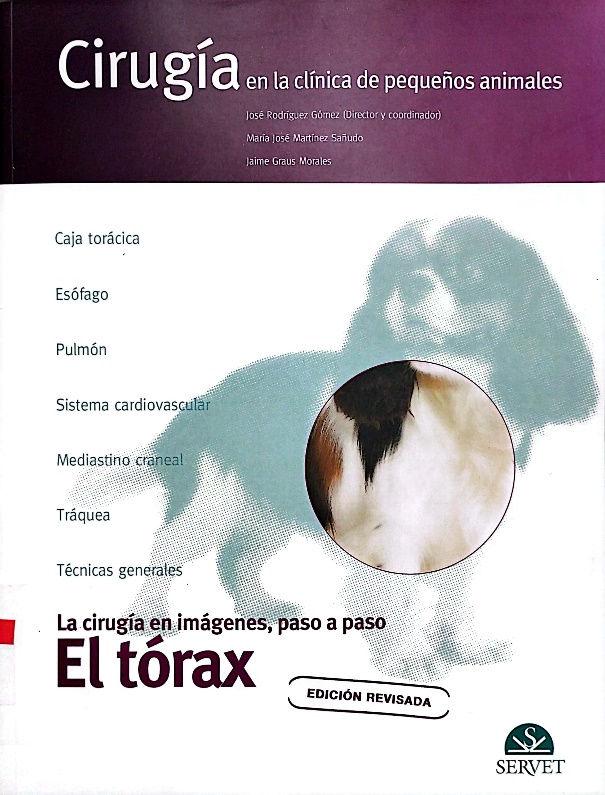 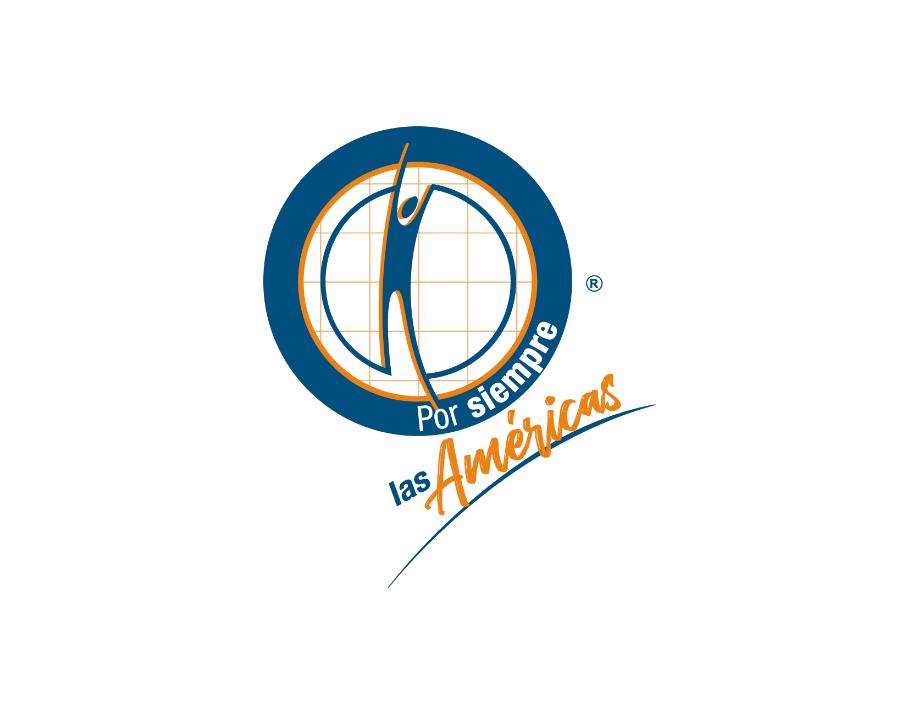 Las siguientes adquisiciones pueden ser consultadas en la sede Medellín
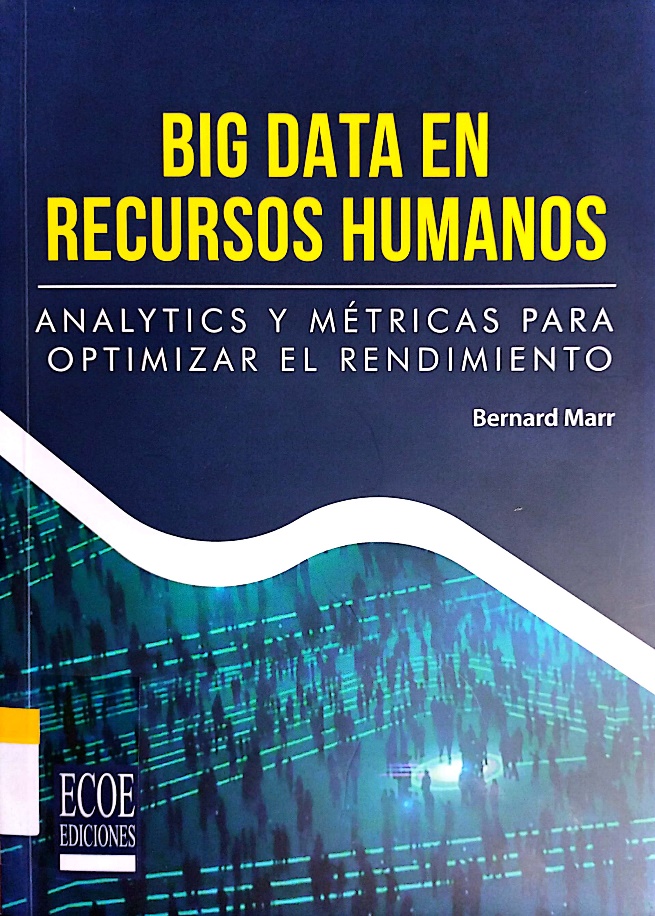 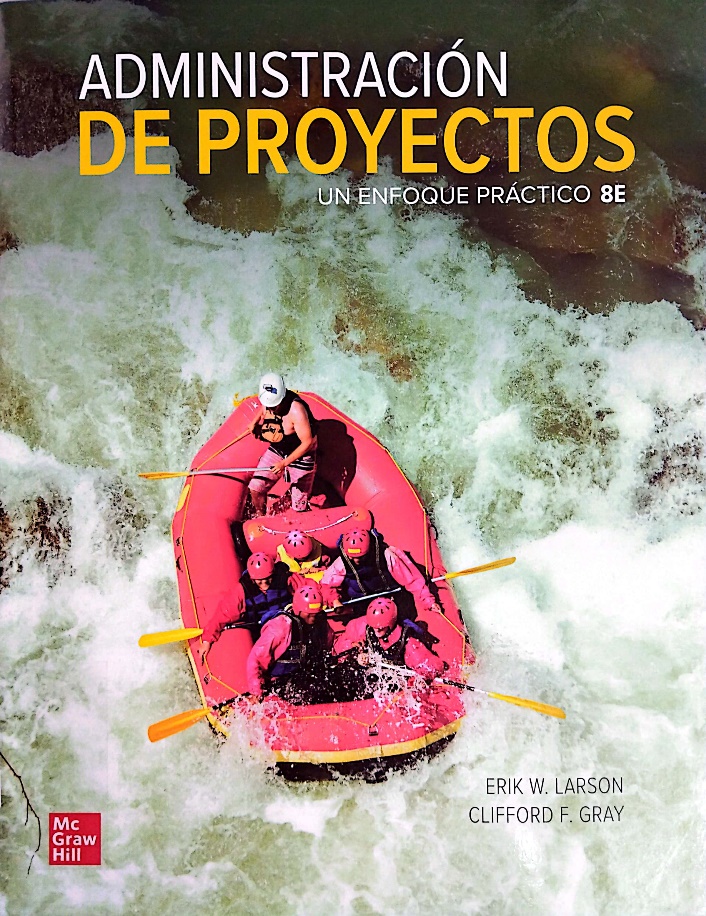 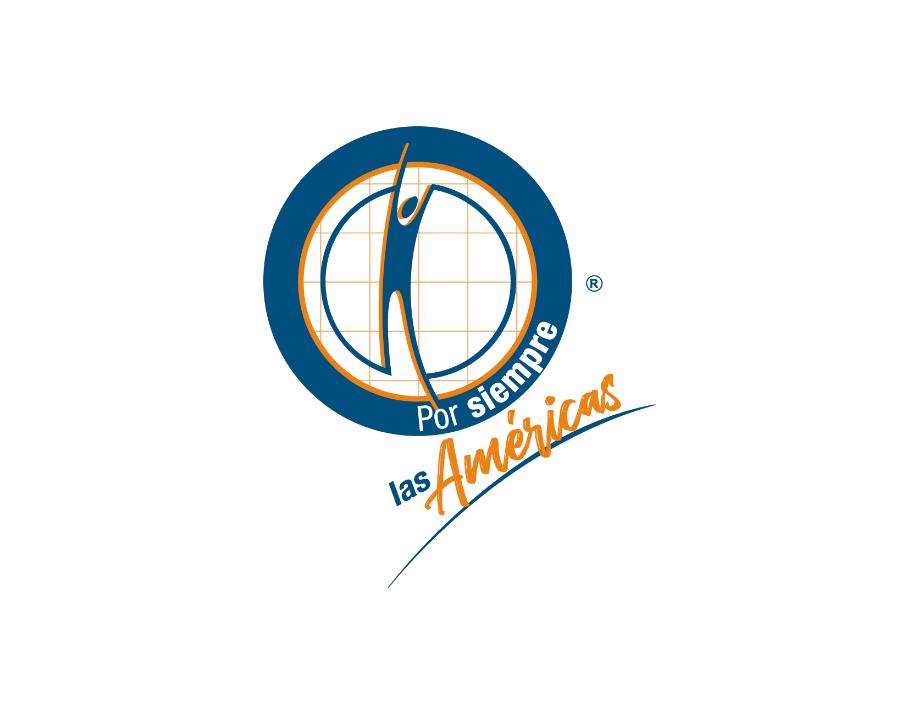 Las siguientes adquisiciones pueden ser consultadas en la sede Medellín
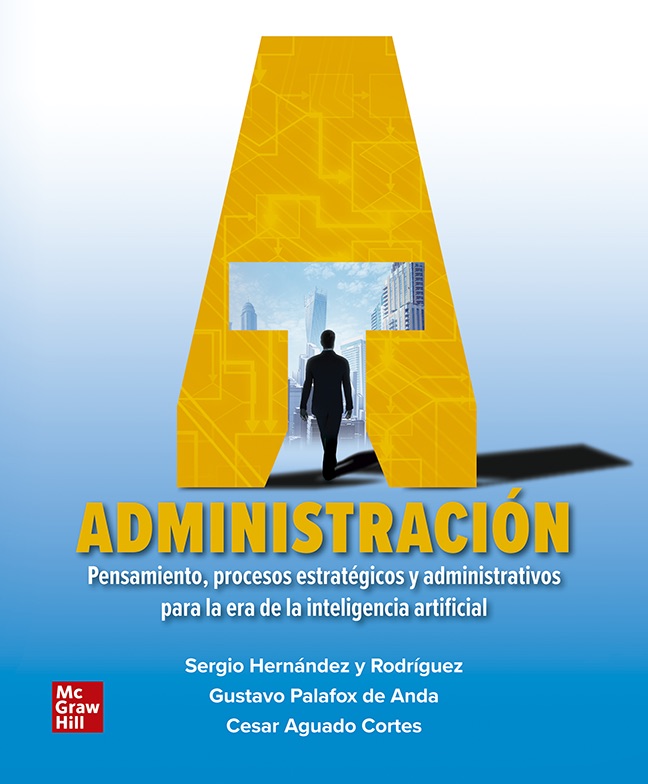 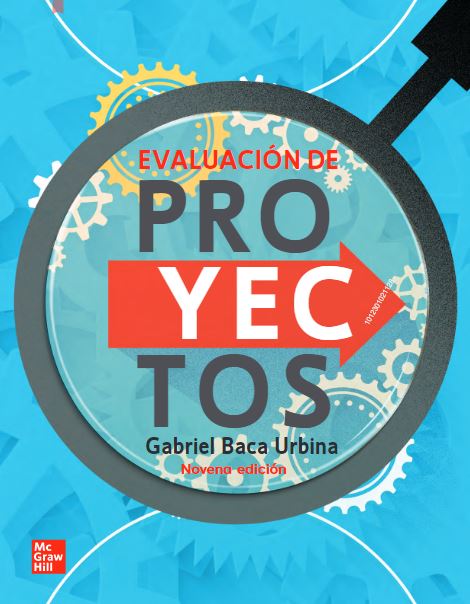 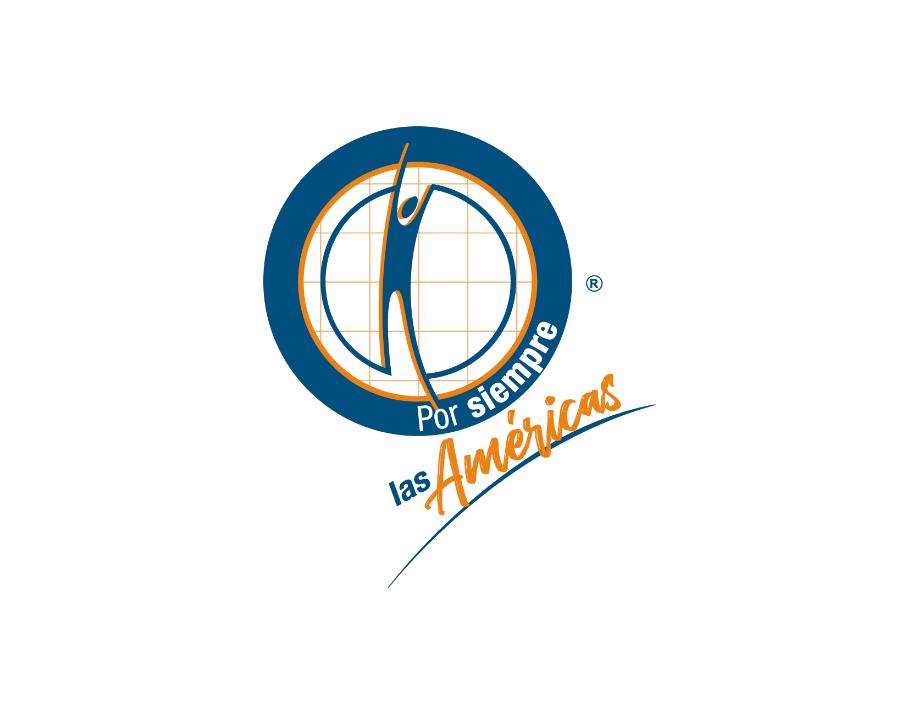 Las siguientes adquisiciones pueden ser consultadas en la sede Medellín
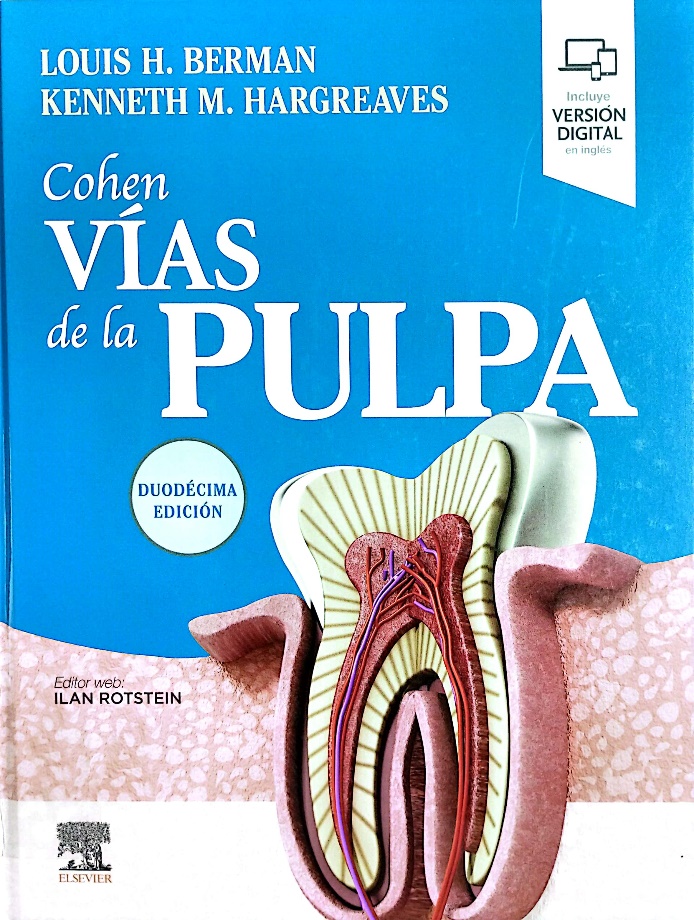 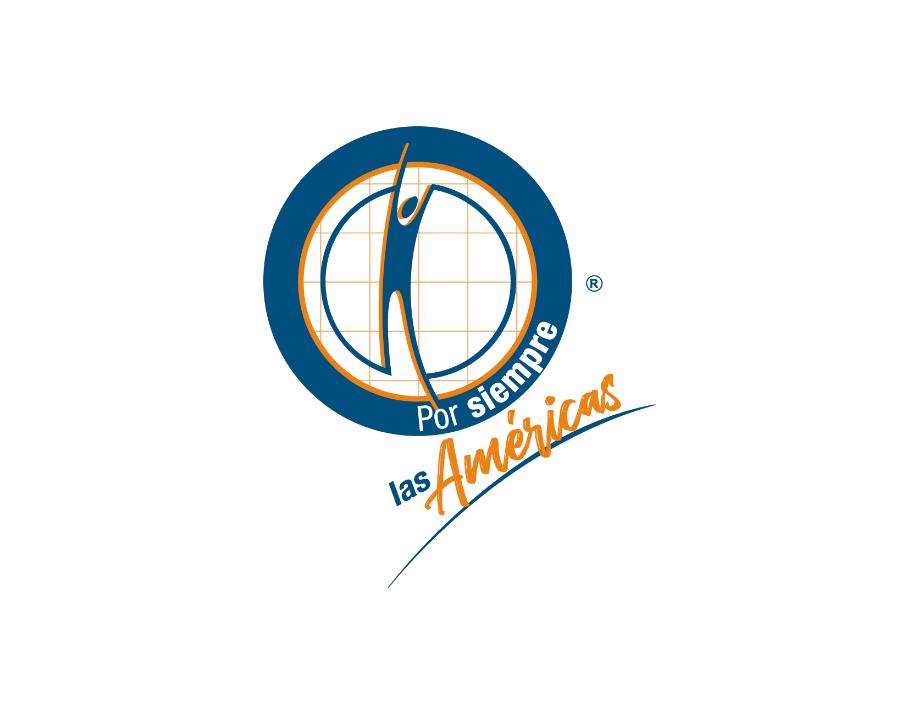 Las siguientes adquisiciones pueden ser consultadas en la sede Medellín
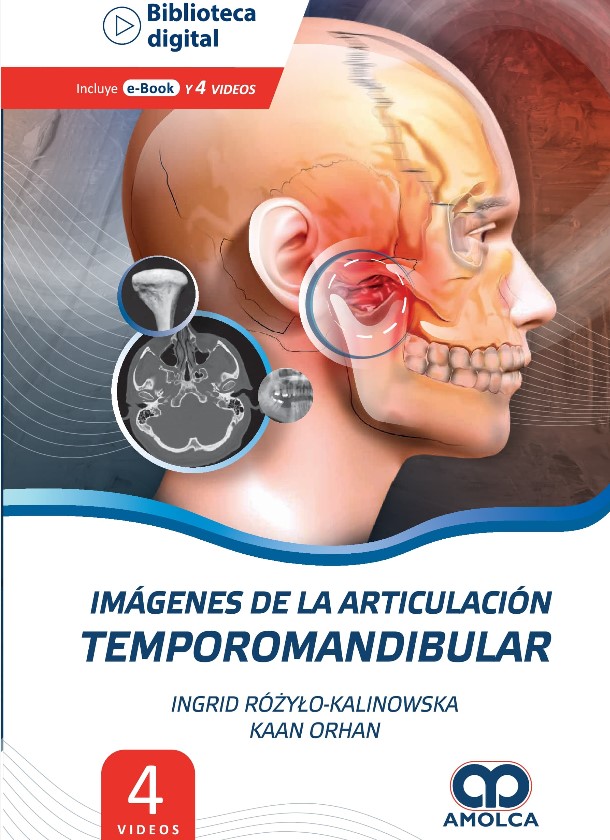 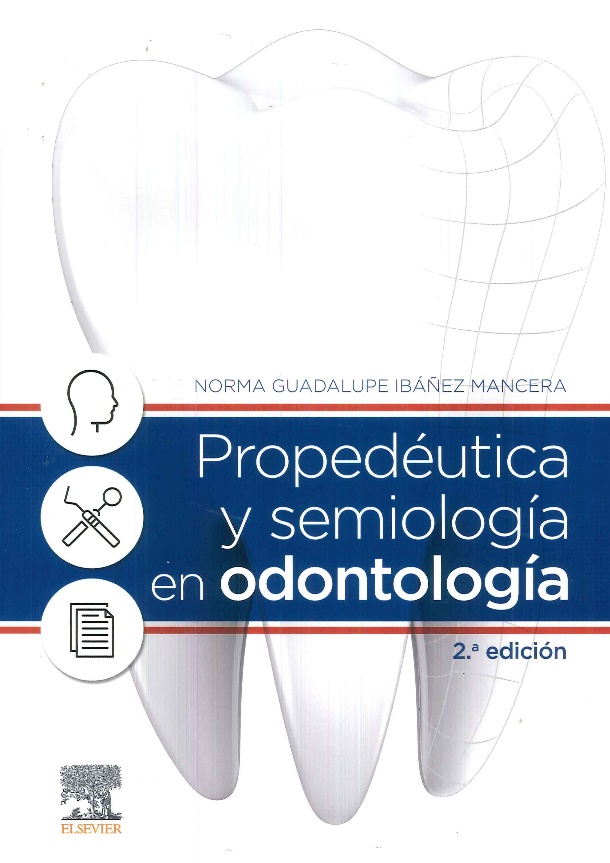 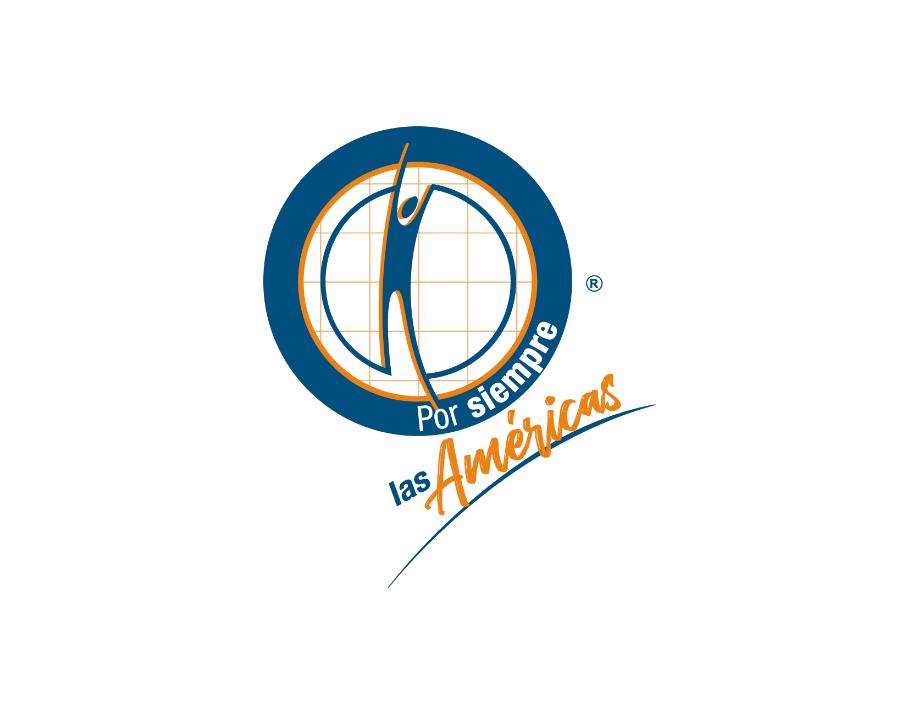 Las siguientes adquisiciones pueden ser consultadas en la sede Medellín
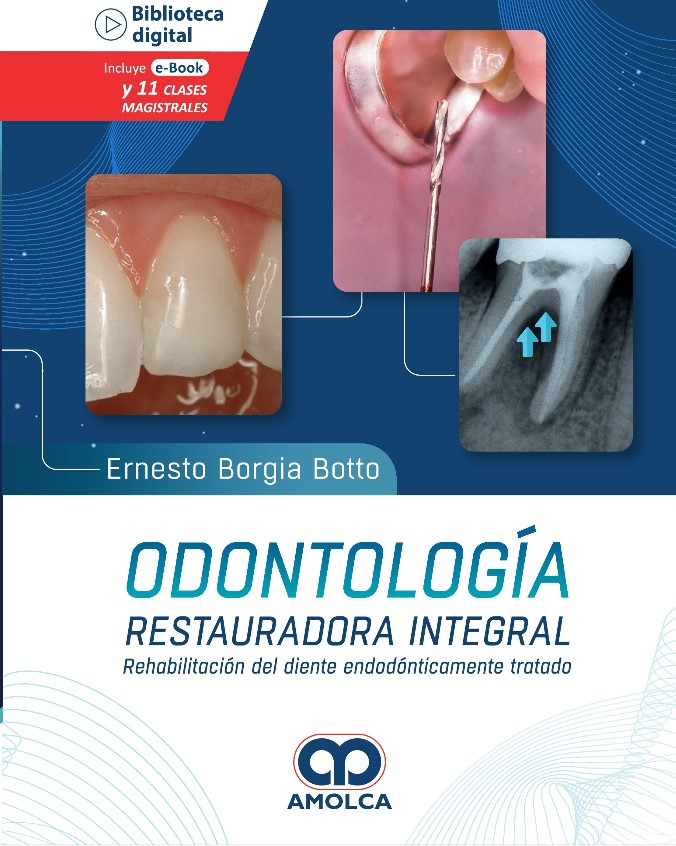 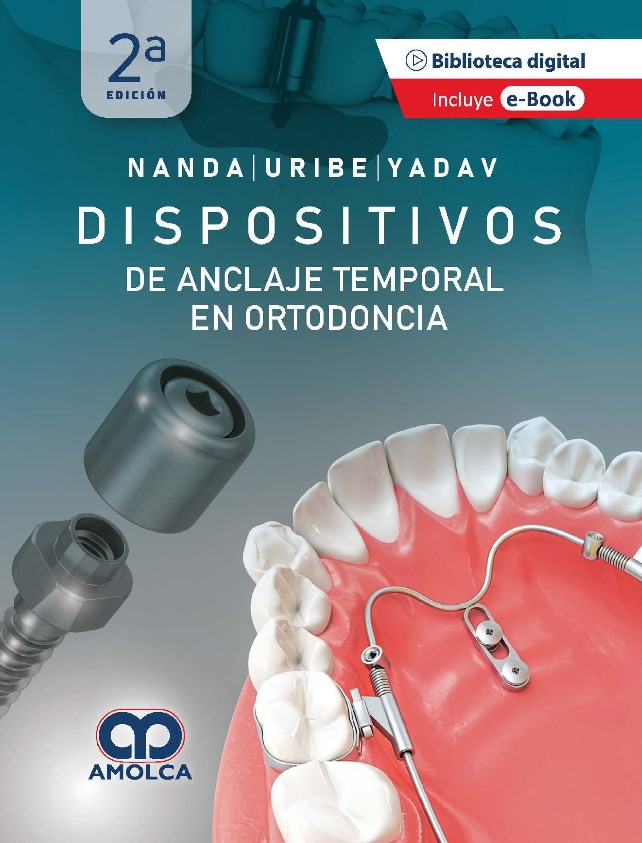 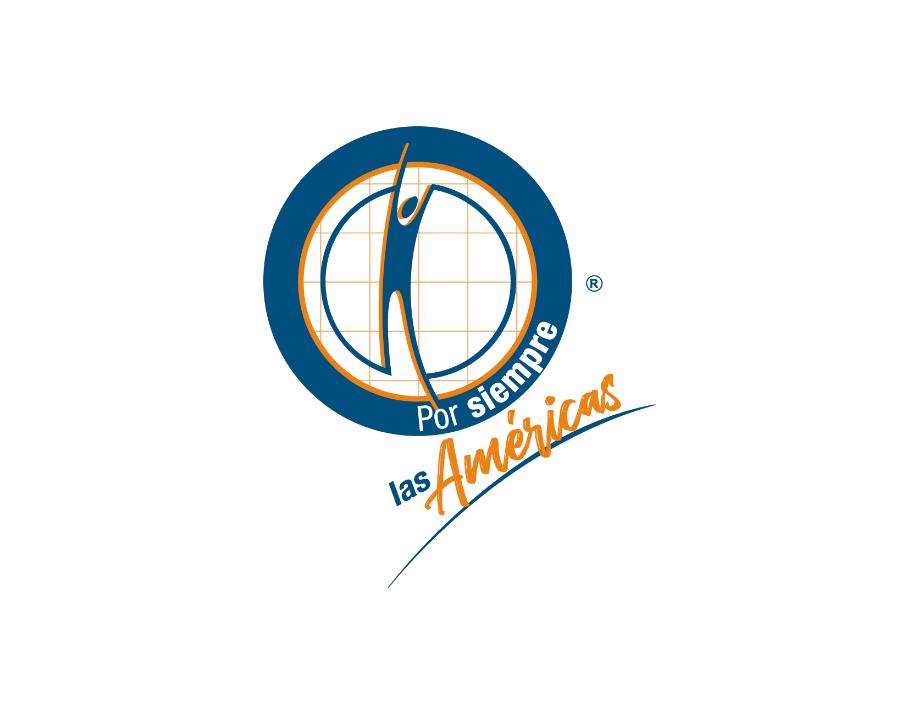 Las siguientes adquisiciones pueden ser consultadas en la sede Medellín
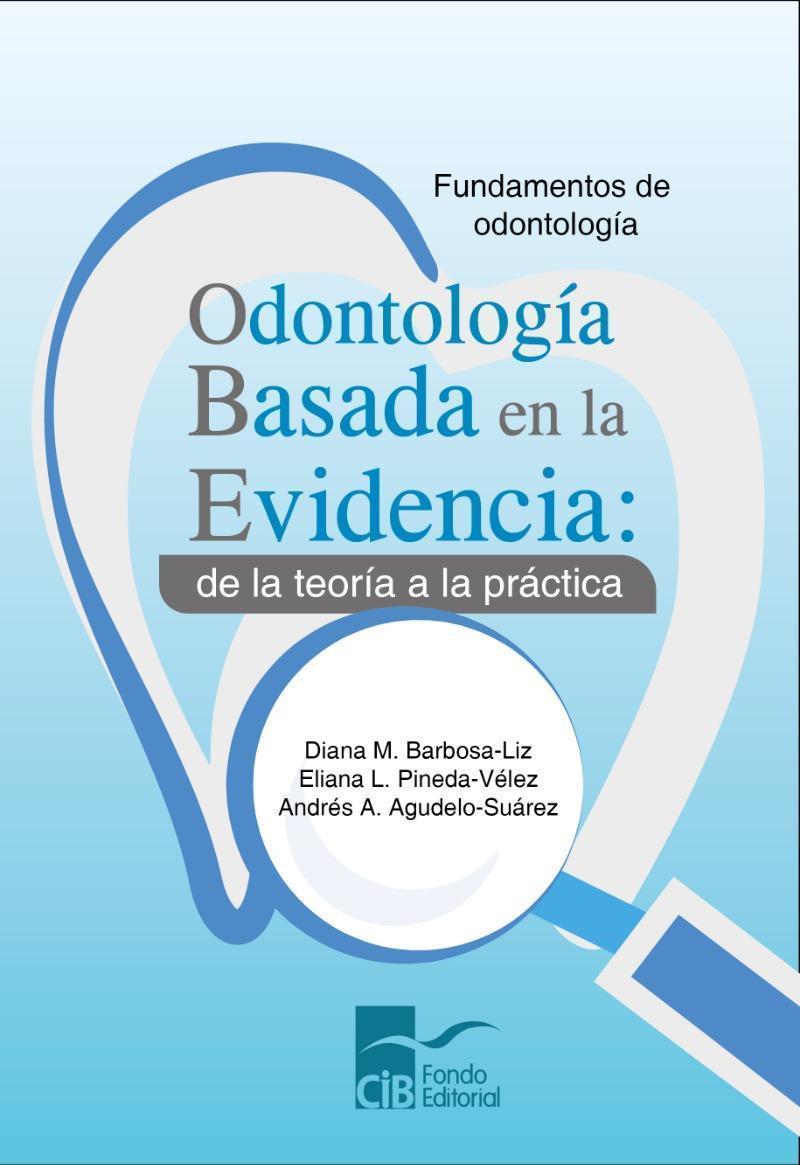 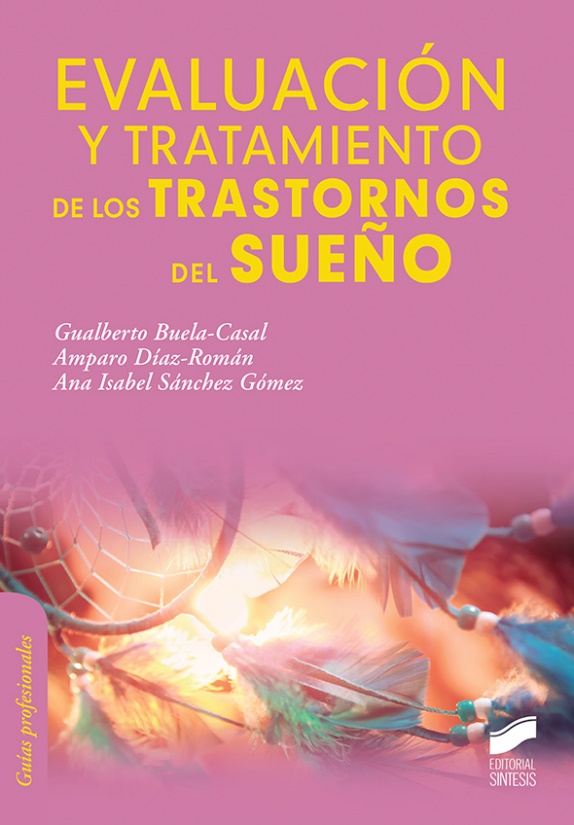 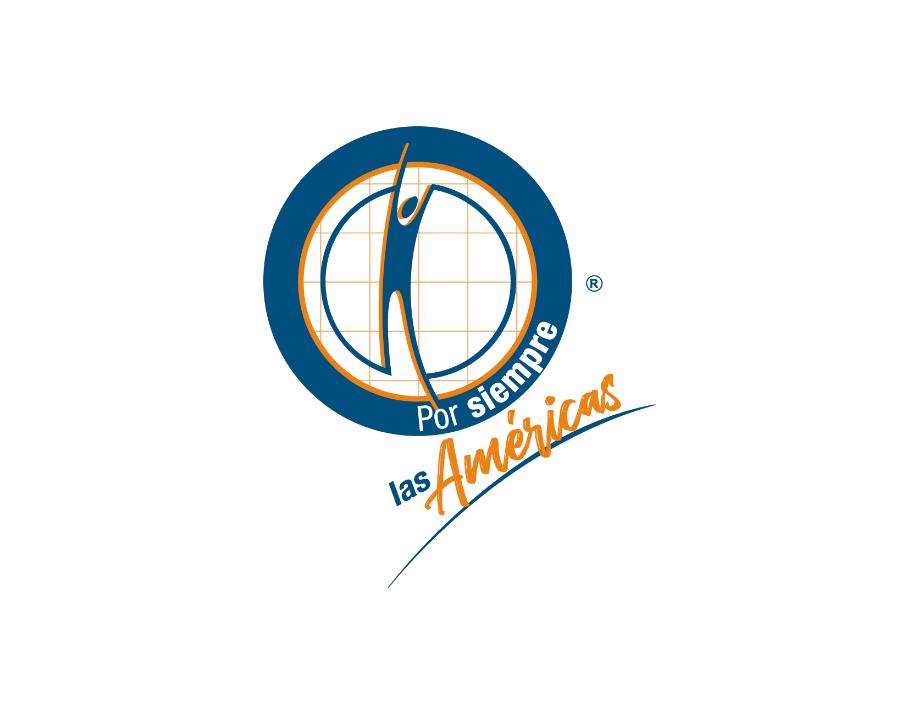 Las siguientes adquisiciones pueden ser consultadas en la sede Medellín
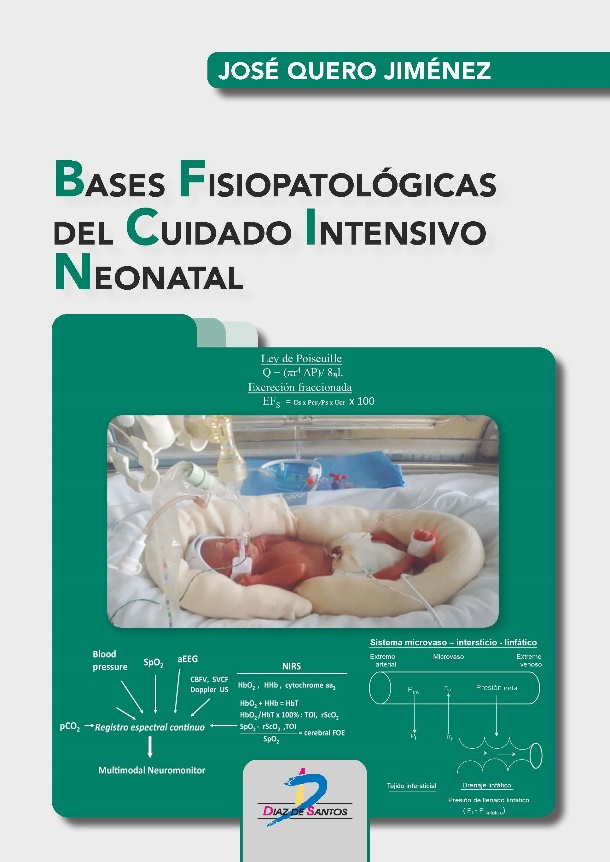 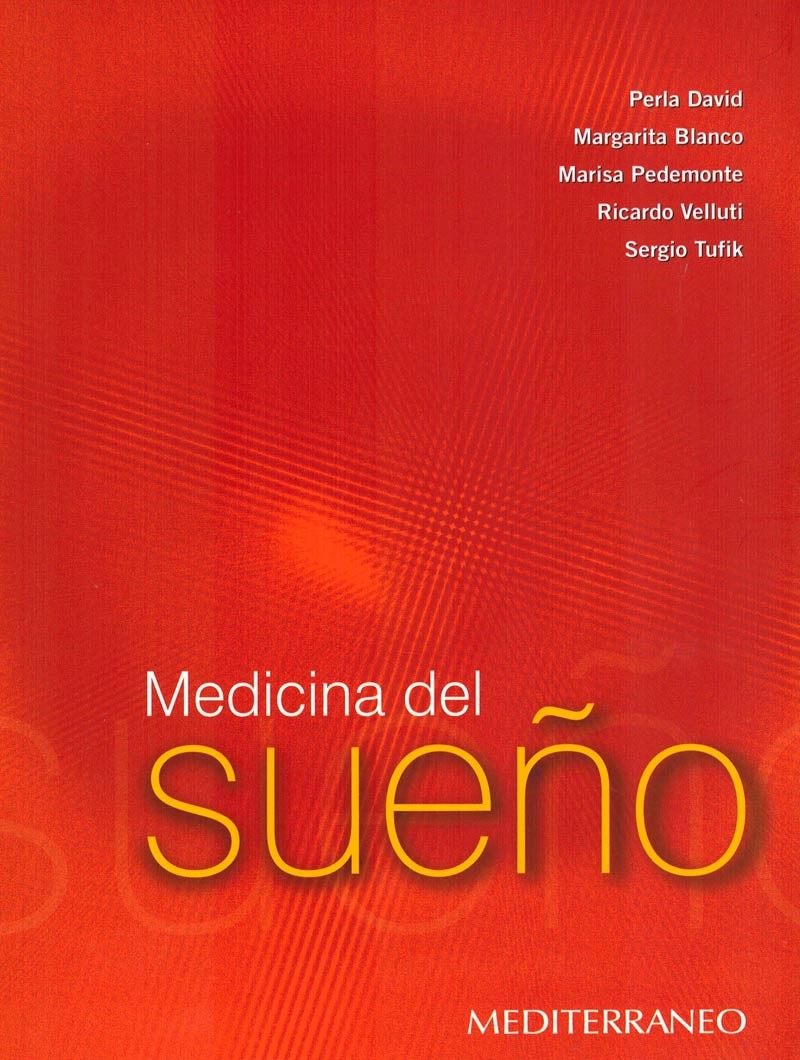 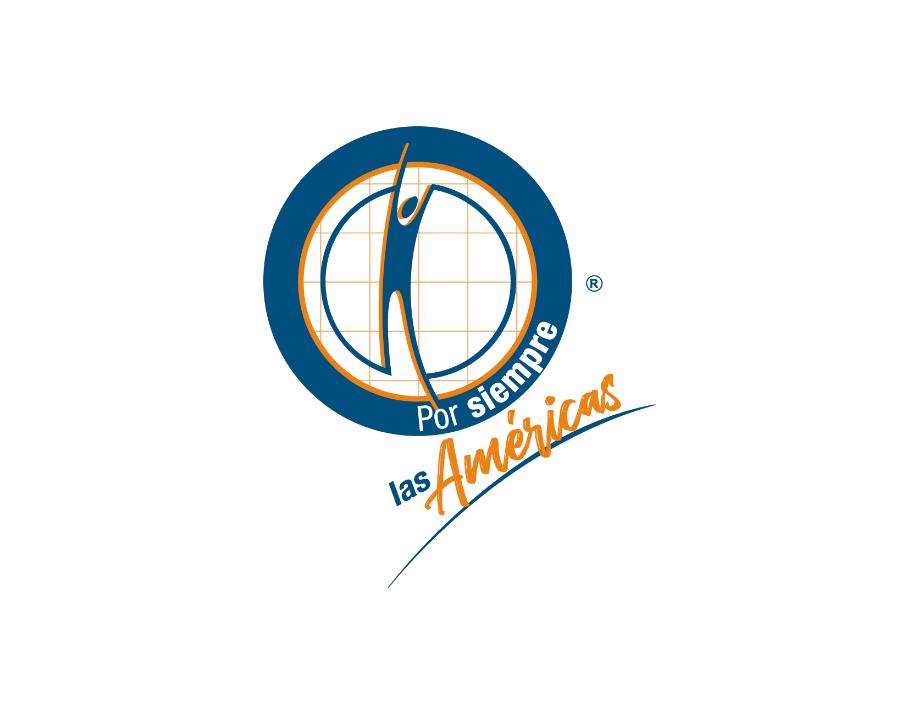 Las siguientes adquisiciones pueden ser consultadas en la sede Medellín
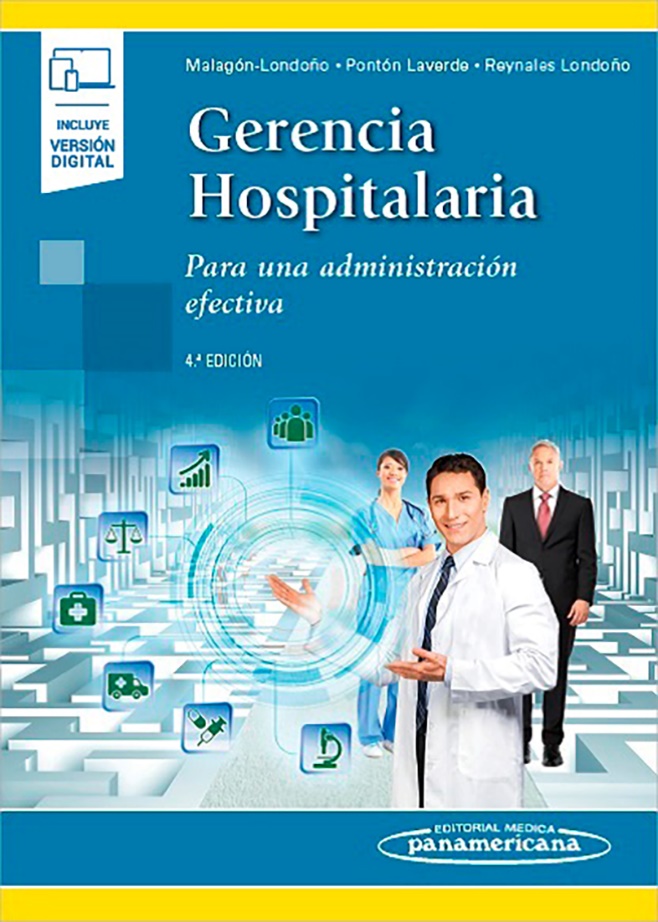 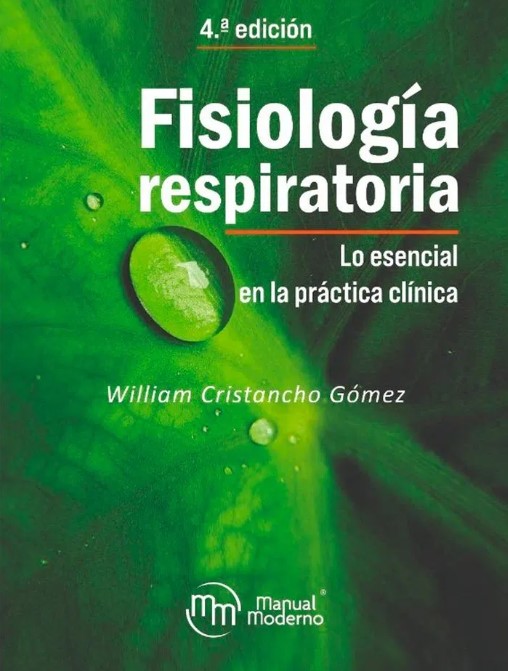 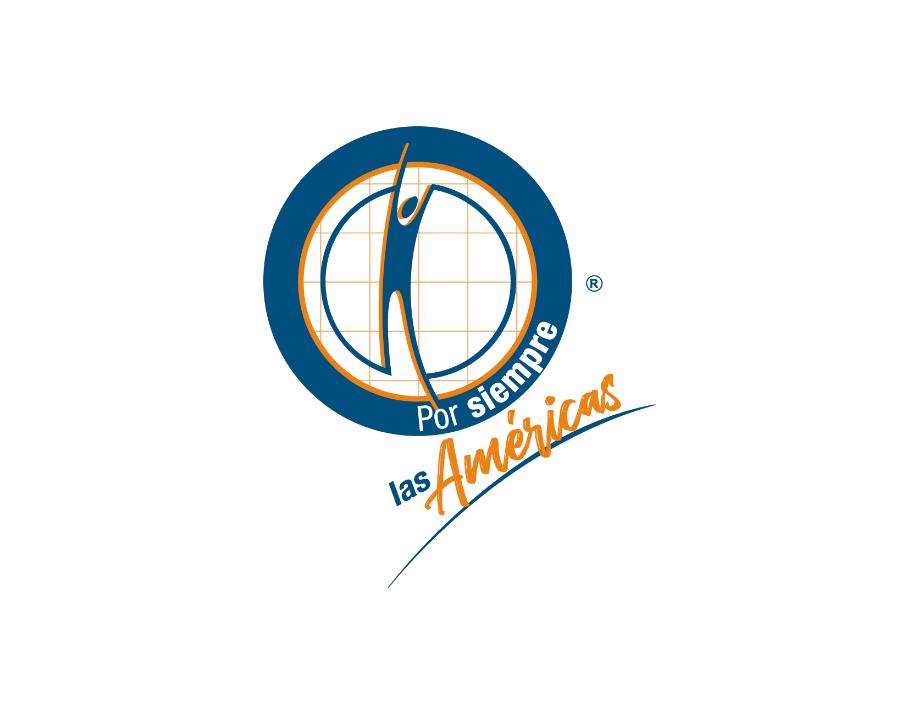 Las siguientes adquisiciones pueden ser consultadas en la sede PEREIRA
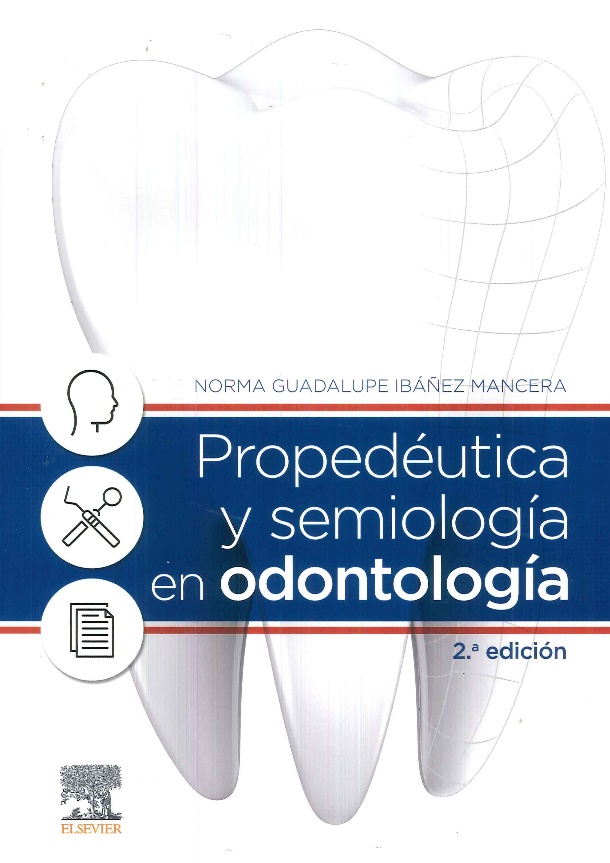 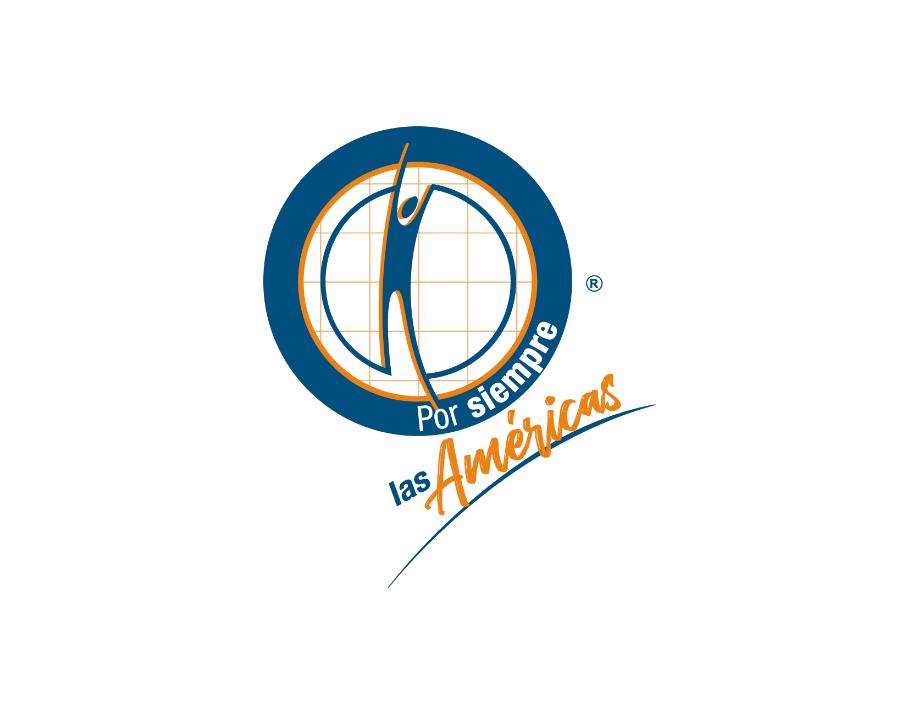 Las siguientes adquisiciones pueden ser consultadas en la sede Pereira
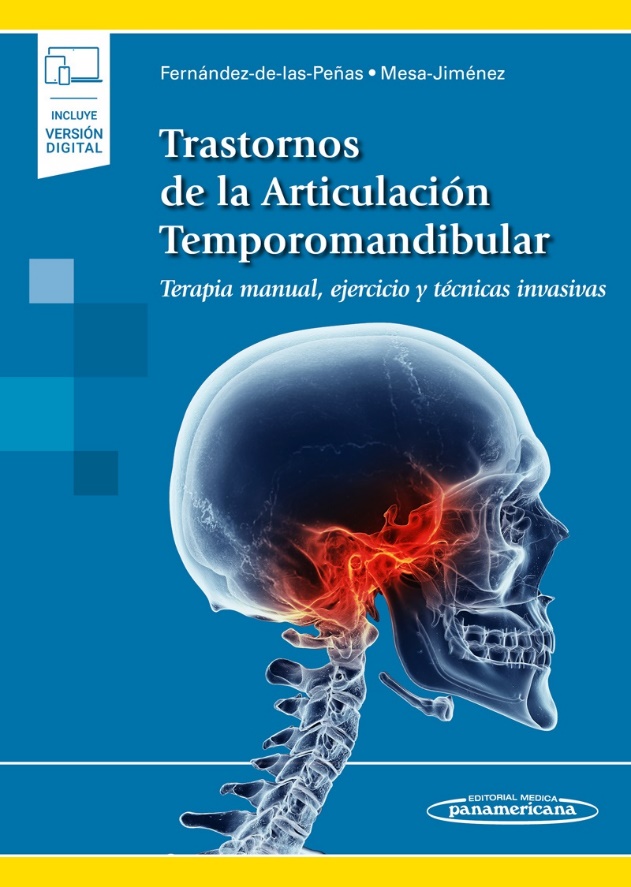 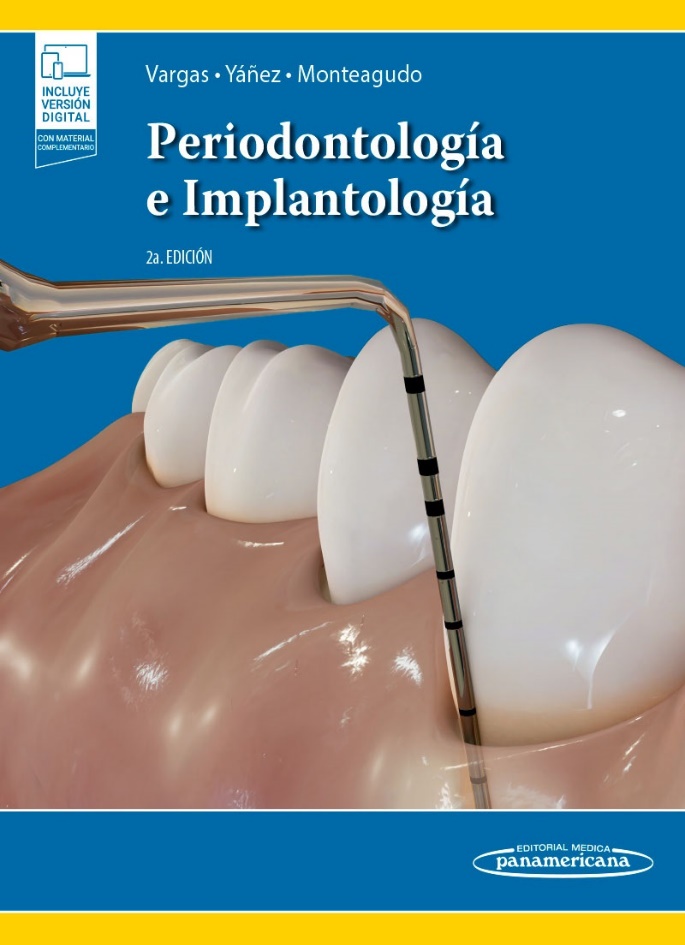 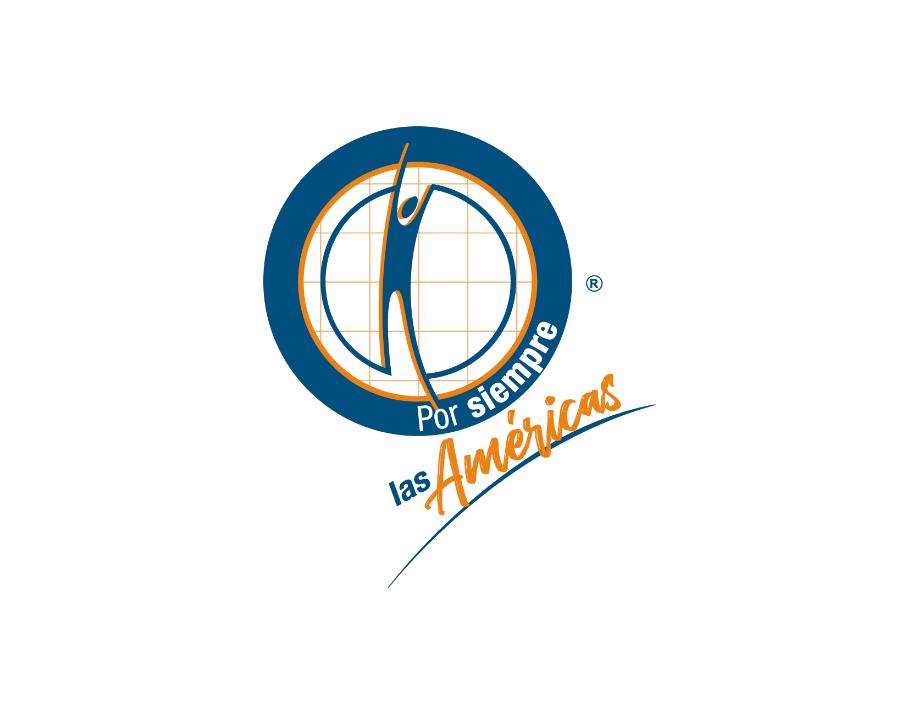 Las siguientes adquisiciones pueden ser consultadas en la sede Pereira
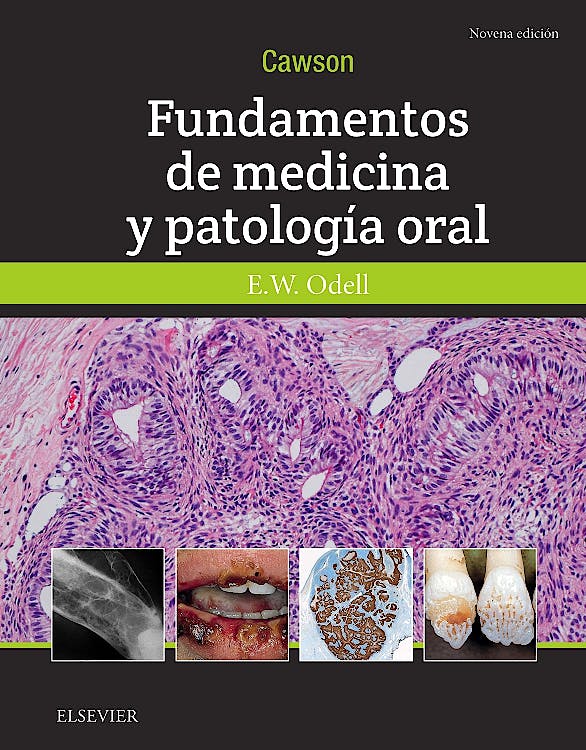 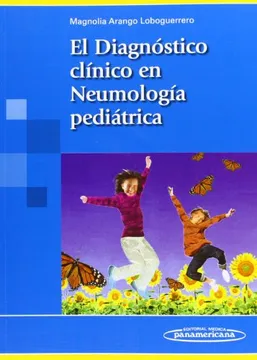